Декоративне квітникарство
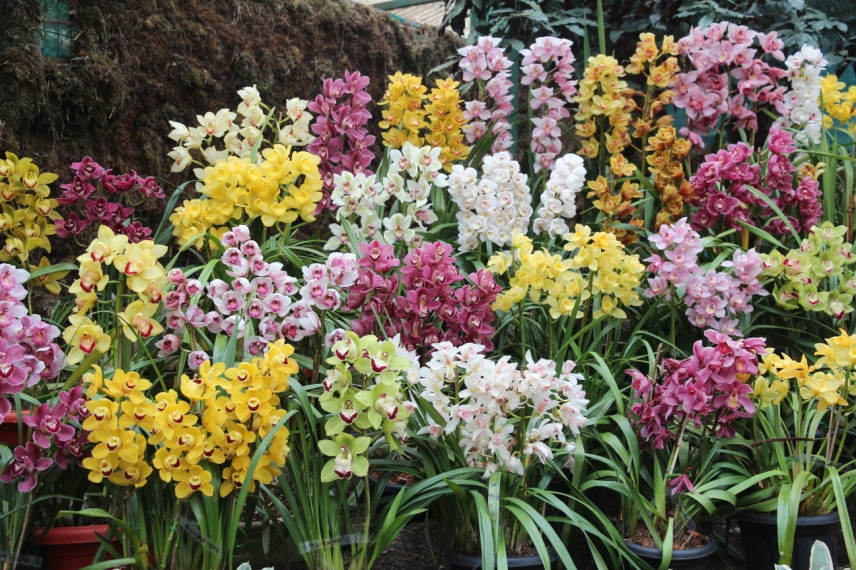 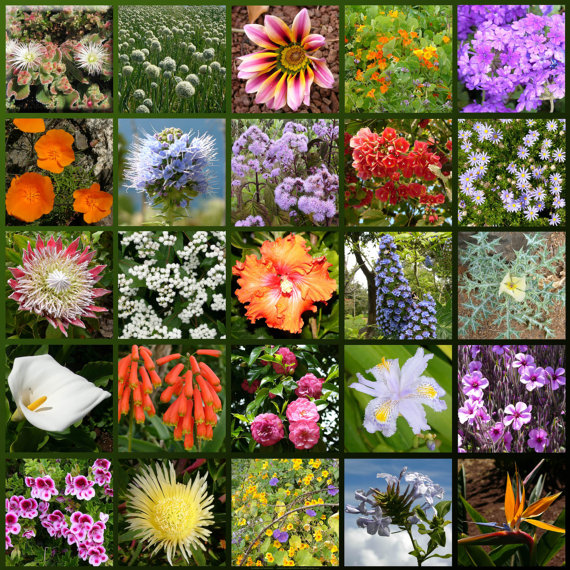 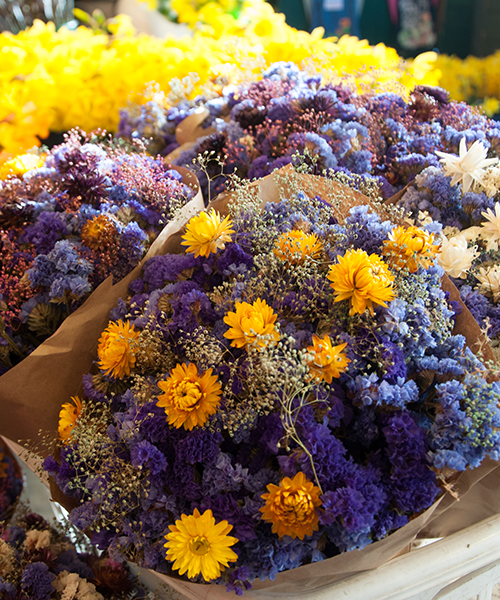 Різноманіття квіткових рослин вражає. Існує багато їх класифікацій: за тривалістю життя, за стійкістю до різних кліматичних умов, за висотою, за морфологічними ознаками та ін.
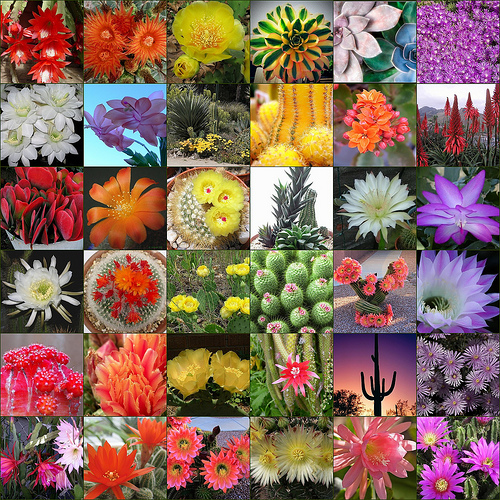 Точно не відомо, коли саме зародилося декоративне квітникарство, але людина ще з давнини раділа і дивувалася красі оточуючих рослин. Перші згадки про декоративне квітникарствовідносяться до VI тисячоліття до н. е.
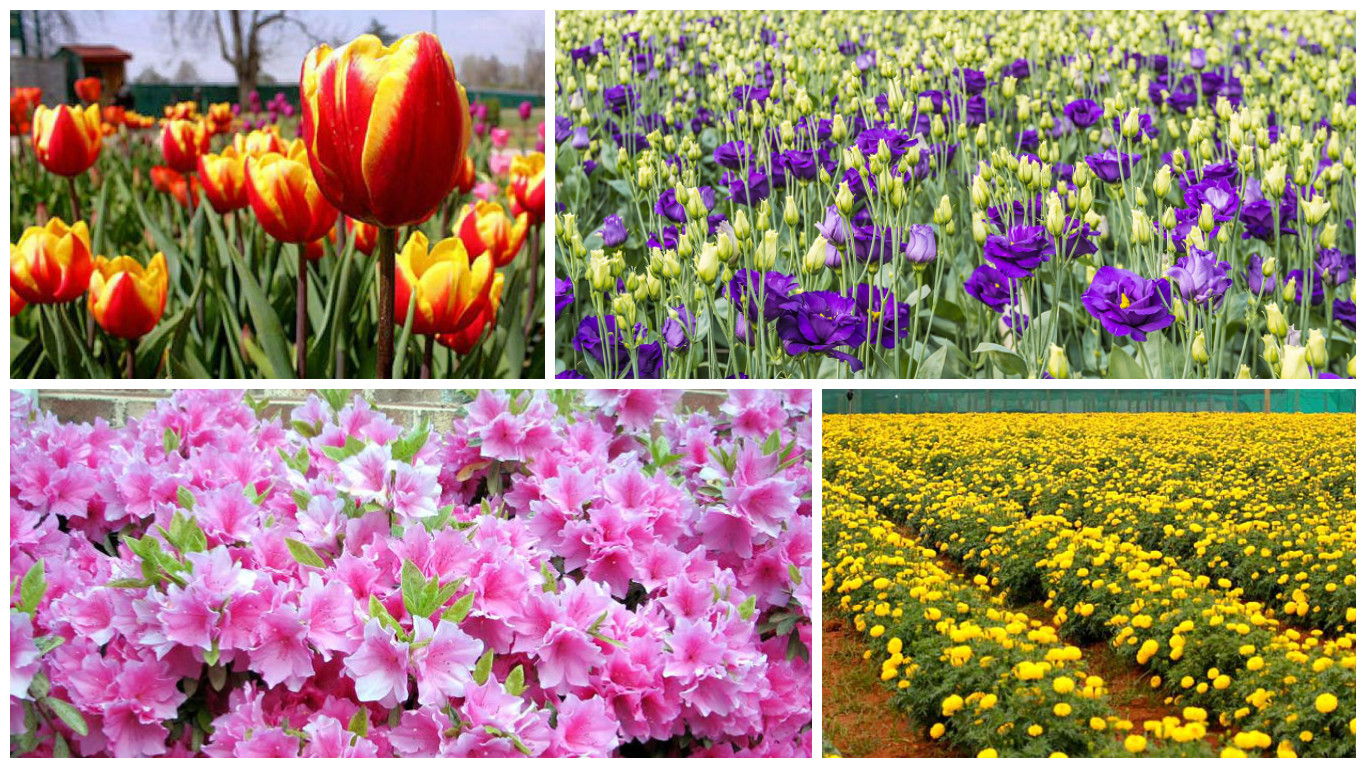 Квіткові рослини відіграють важливу роль у ландшафтному дизайні
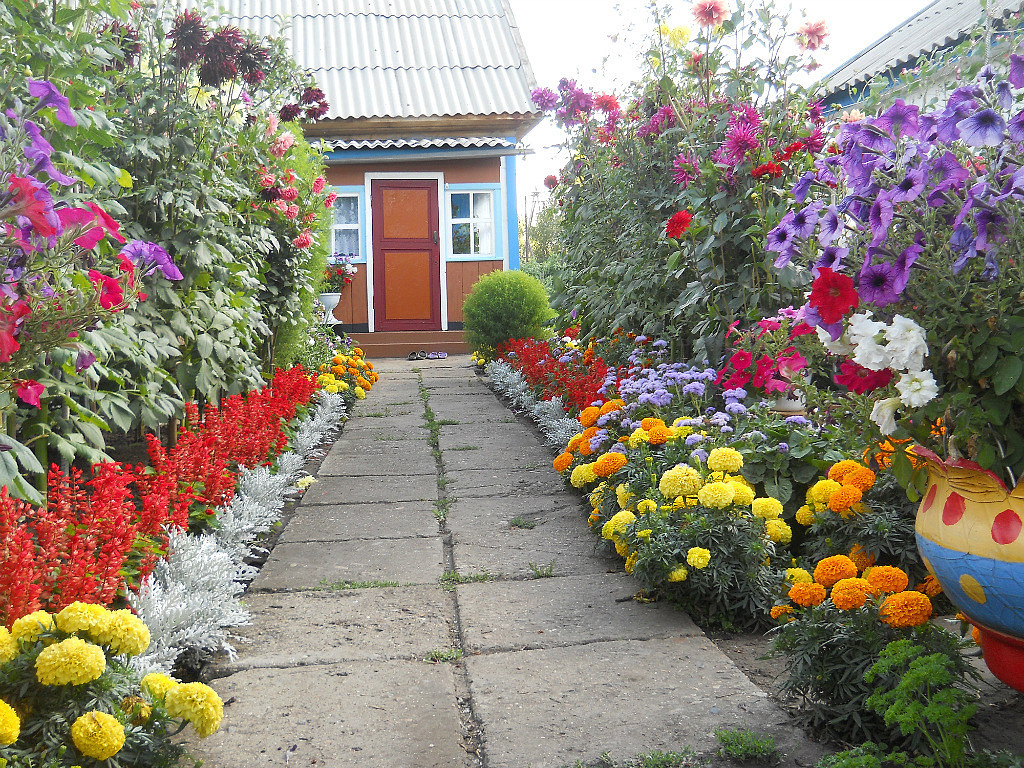 Способи розмноження квіткових рослин
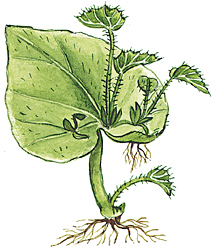 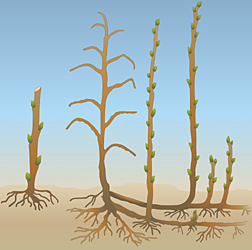 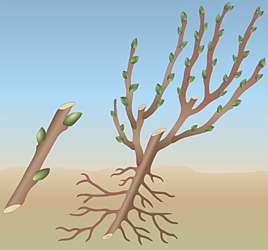 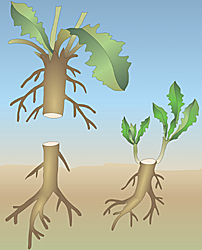 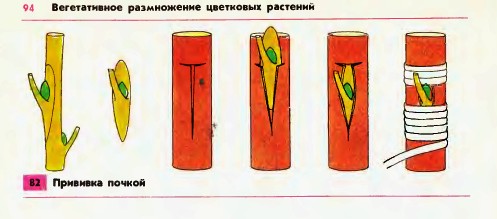 Квітникар-декоратор.Вони розкривають красоту природи, створюють із квітів чарівні композиції.
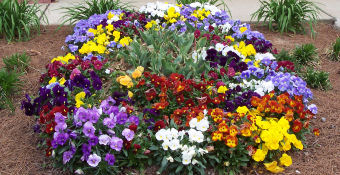 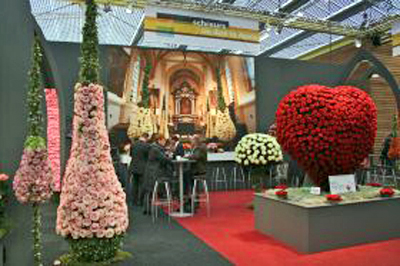 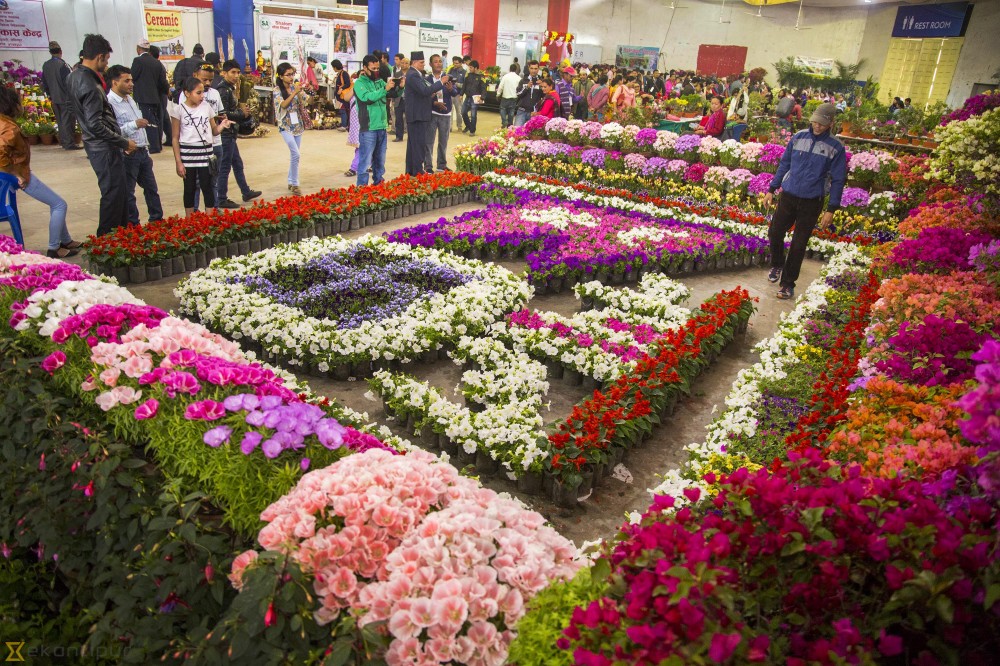 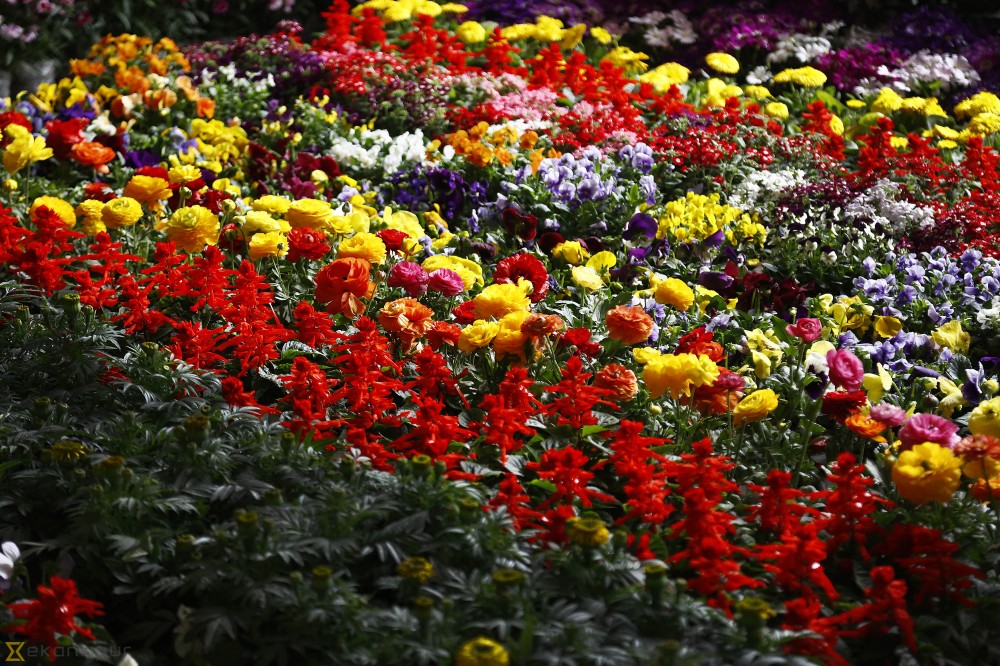 Квітник декоративна композиція з квітучих рослин у відкритому ґрунті (клумби, рабатки, бордюри, квіткові партери, квіткові групи та масиви, моносади, альпінарії, рокарії, міксбордери).
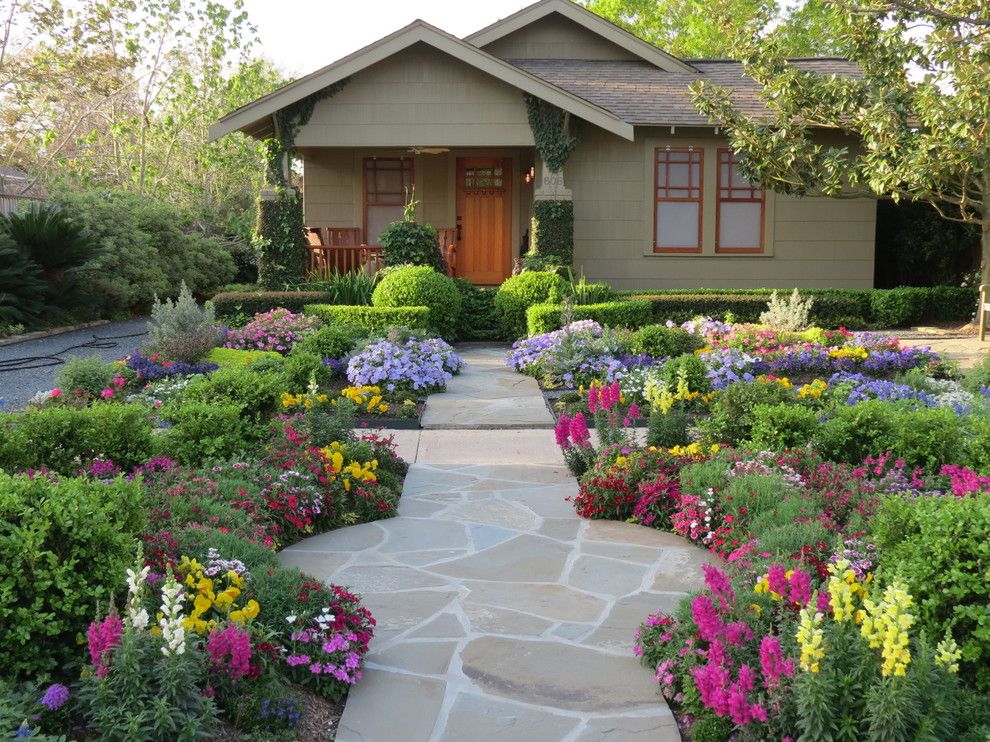 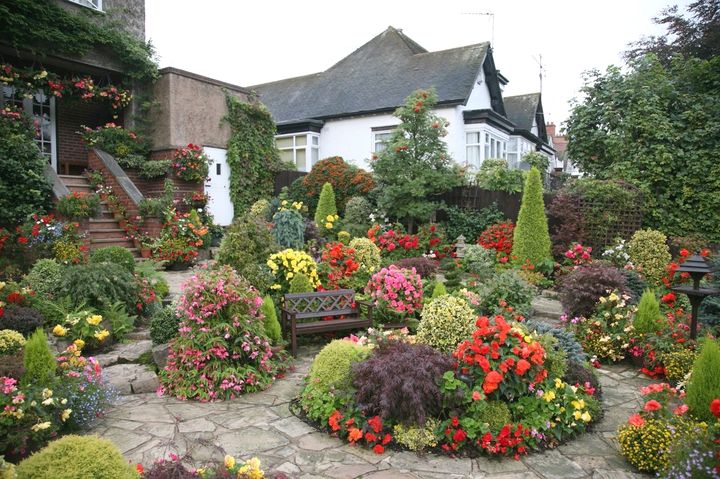 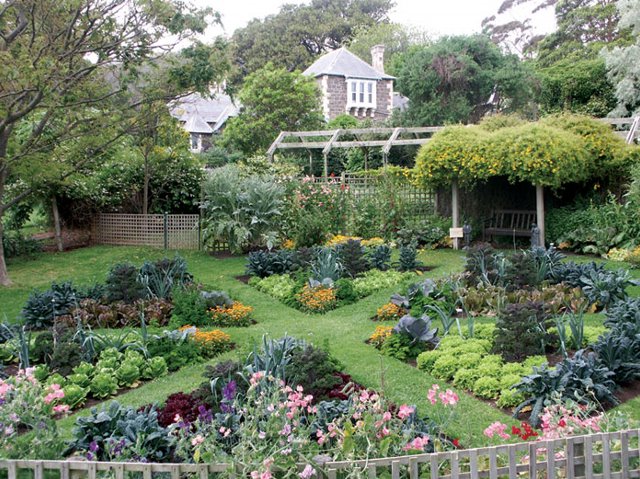 Створення квітника. 
Проектуємо квітник та 
підбираємо асортимент квітів
2. Намічаємо контури квітника
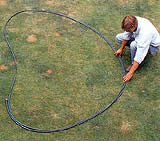 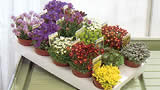 4. Оформлюємо межі квітника
3. Готуємо грунт
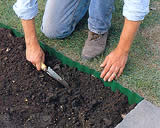 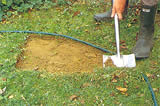 5. Поверхню квітника застеляємо агроволокном (не обов'язково)
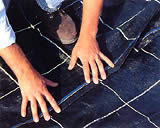 6. У відповідності з планом  
розміщуємо рослини 
по поверхні квітника
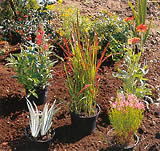 7. Висаджуємо рослини
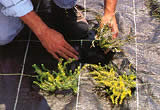 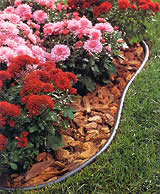 8. Засипаємо поверхню рівним шаром мульчующего матеріалу та ретельно поливаємо увесь квітник
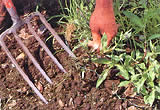 9. Здійснюємо регулярний догляд
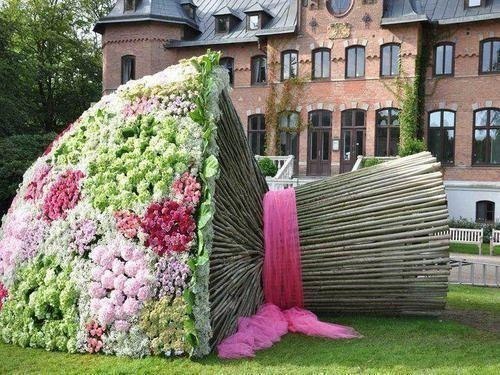 Cучасні тенденції
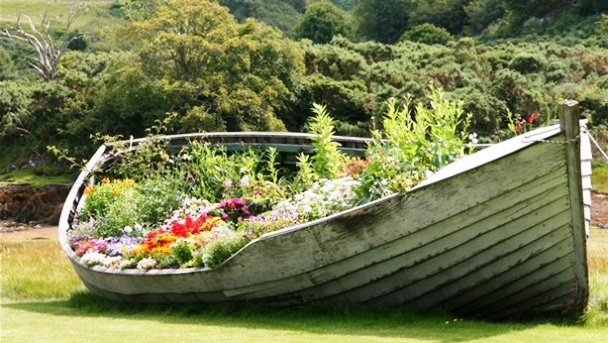